Rock the boat submission
LCDR Col Painter
LCDR Chris Thornton
Thinking Fire Fighters
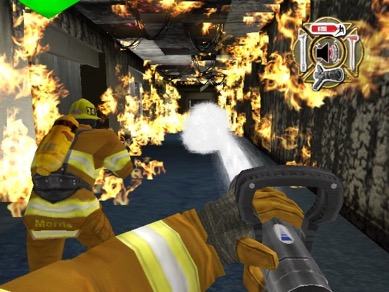 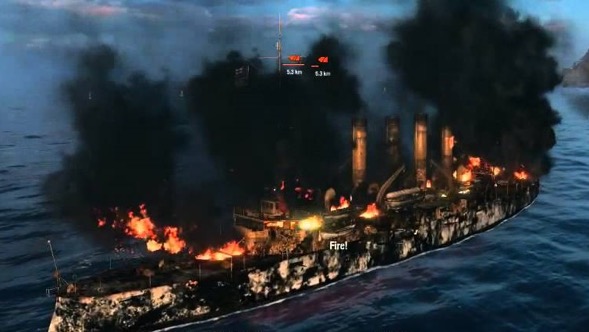 QUESTIONS?